Make a doorbell circuit
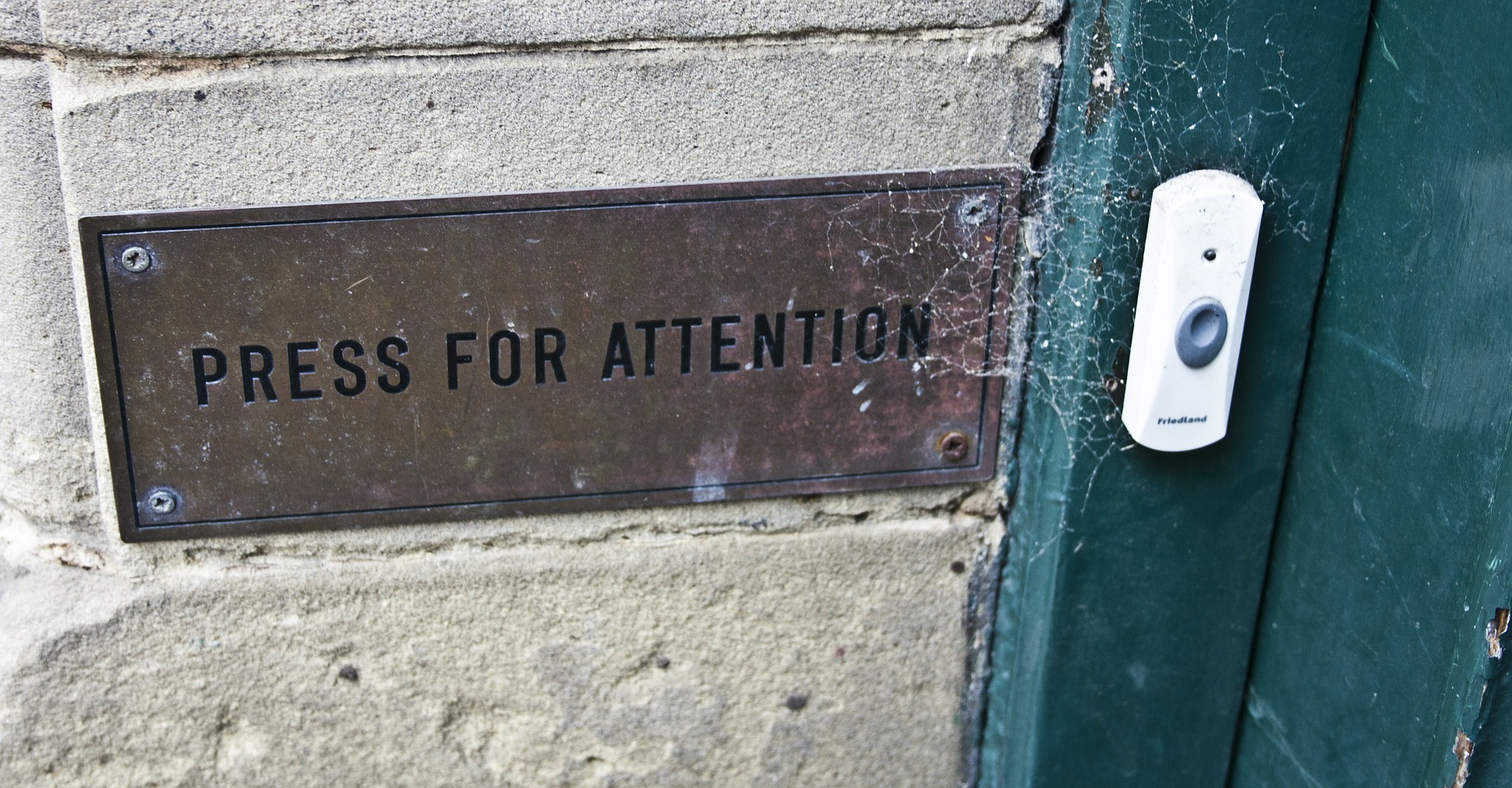 We are going to make this circuit…
buzzer
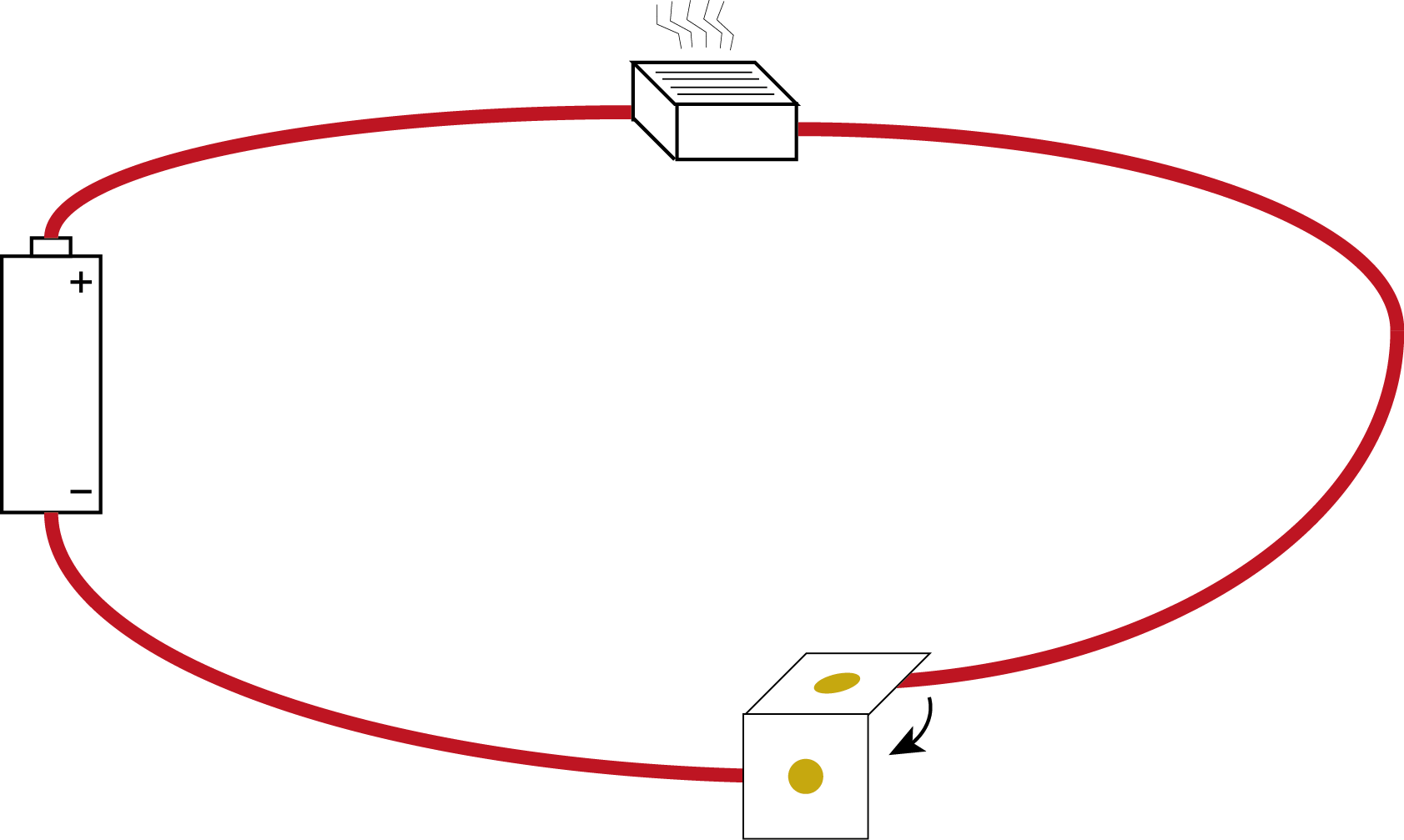 wire
battery 
(in holder)
switch
You Will Need:
buzzer
1 motor
1 battery holder
1 switch
3 lengths of wire
wire
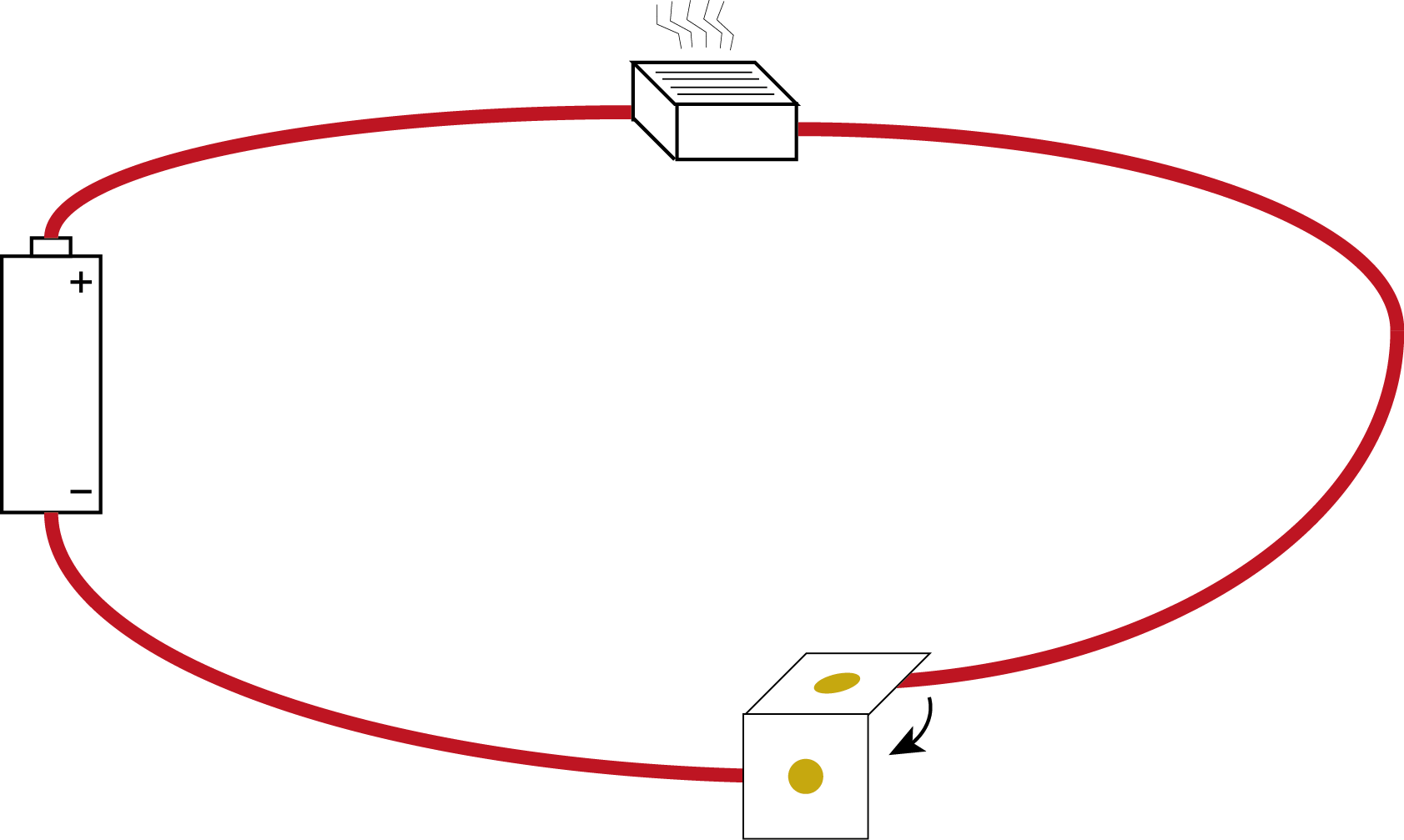 battery 
(in holder)
switch
Preparing the wires to make the circuit
Stripped end of wire
Cut the wire to the length needed.
Using wire strippers, take off about 10 mm of plastic coating from the end.
Twist the exposed stands of wire to join them together.
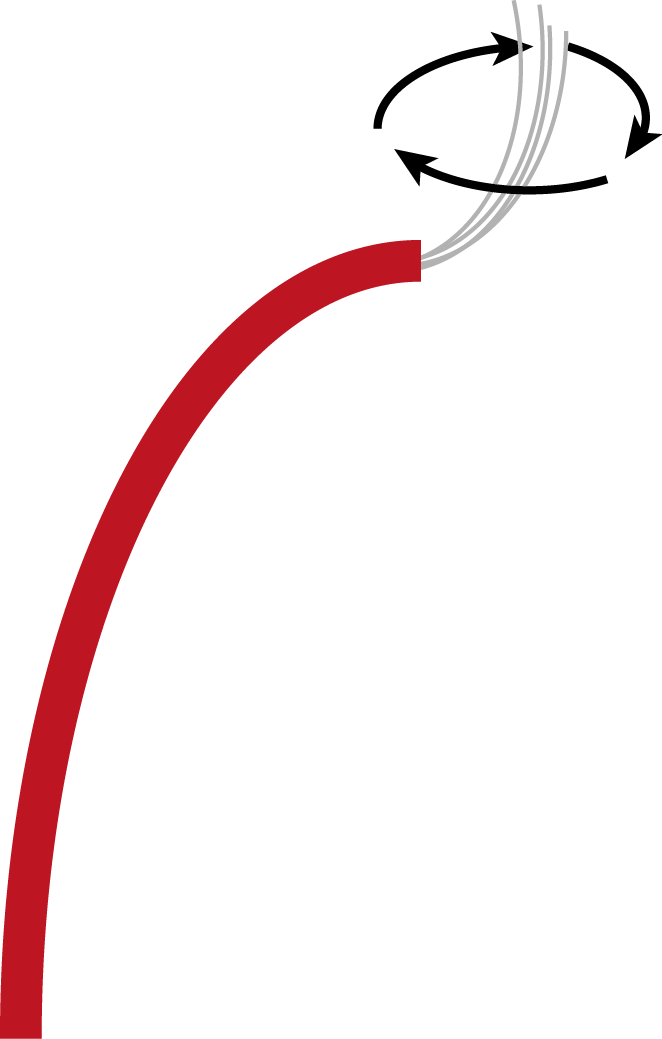 Twist wire this way
wire
Joining two wires together
Twist the exposed wires together
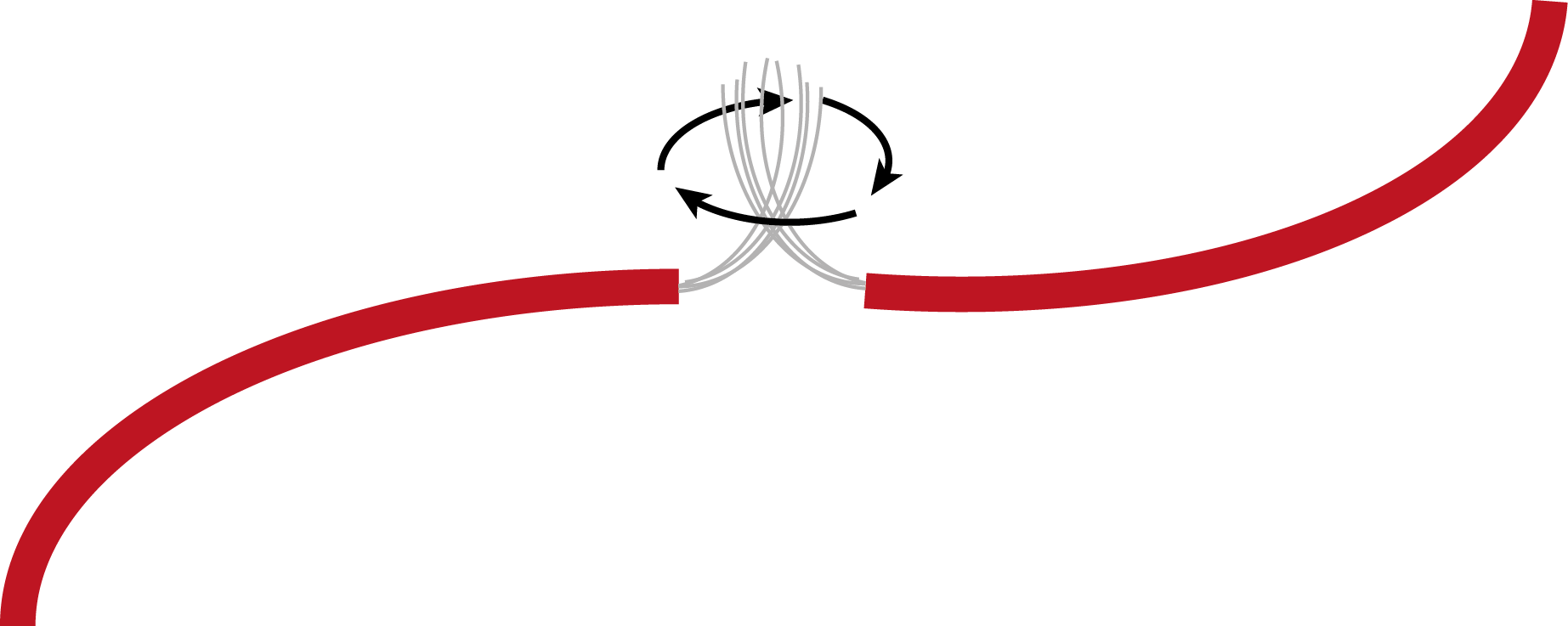 wire
wire
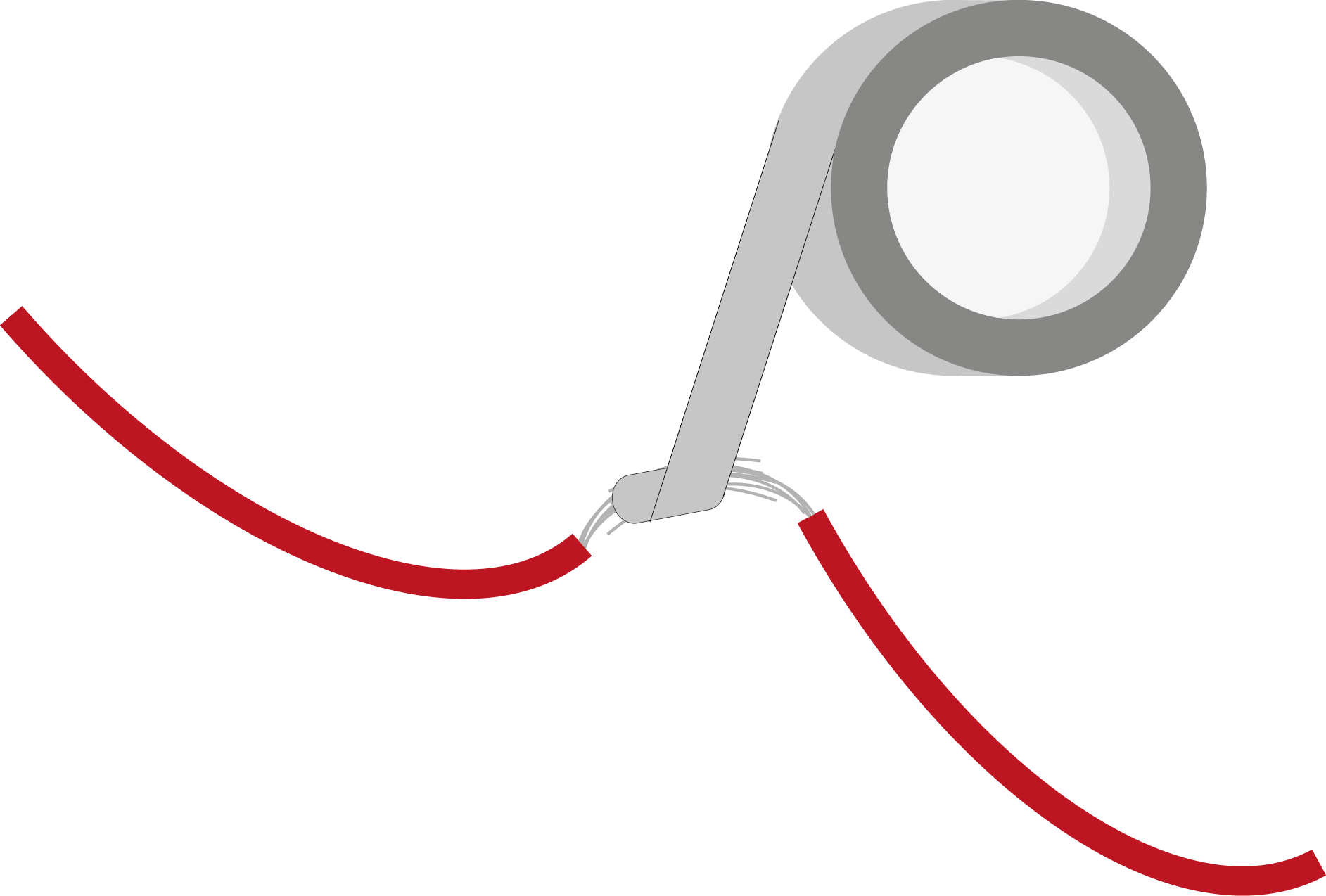 Using wire strippers, take off about 10 mm of plastic coating from the end of each wire.
Twist the exposed stands of wire to join them together.
Wrap sticky tape around the joint.
Making a switch from two metal fasteners
wire
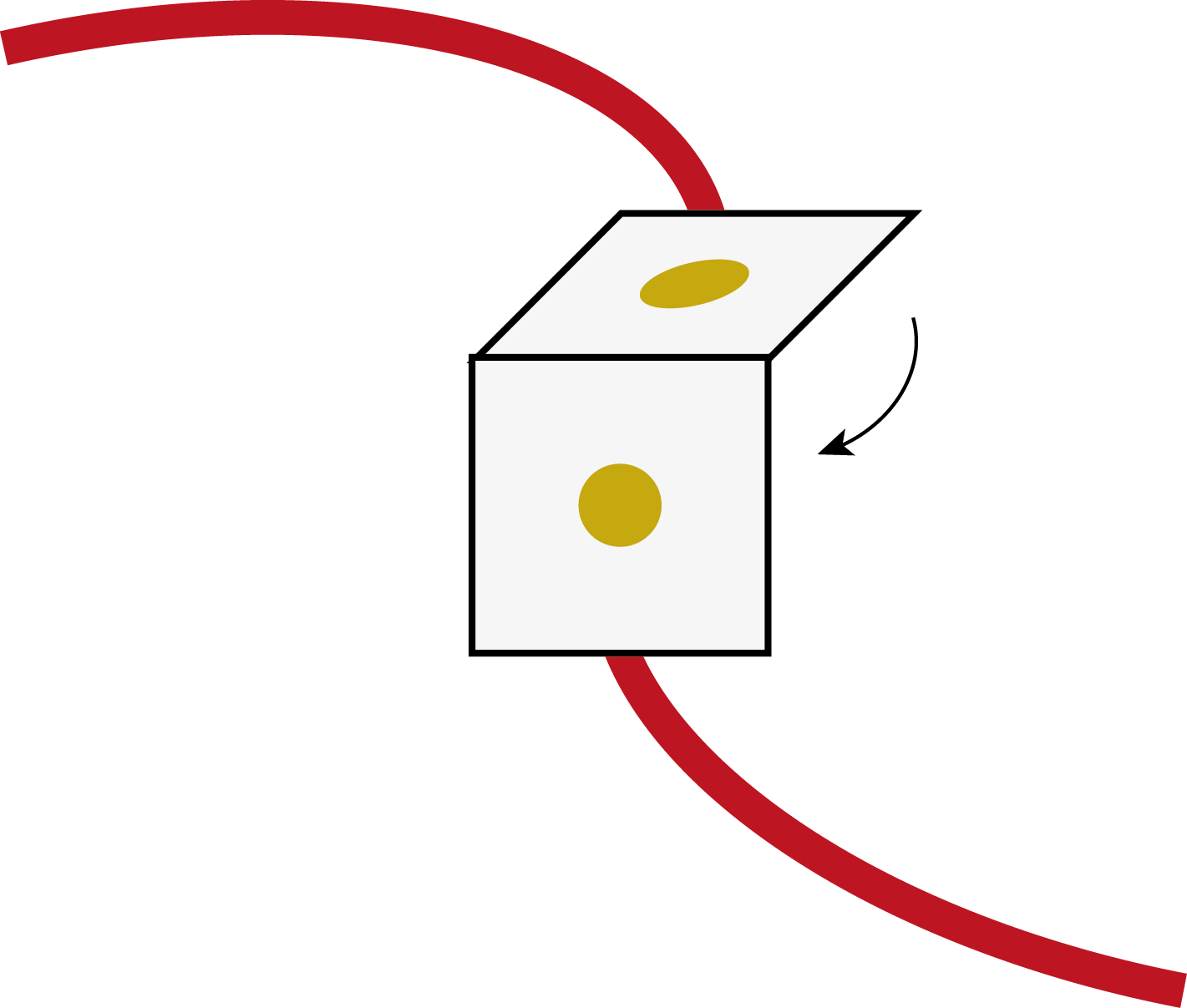 Fold the card across the middle.
Push two metal fasteners through the card, one each side of the fold.
Wrap a wire around the back of each metal fastener.
If you fold the card so the two studs touch, it completes the circuit.
stud
stud
wire
The finished circuit…
buzzer
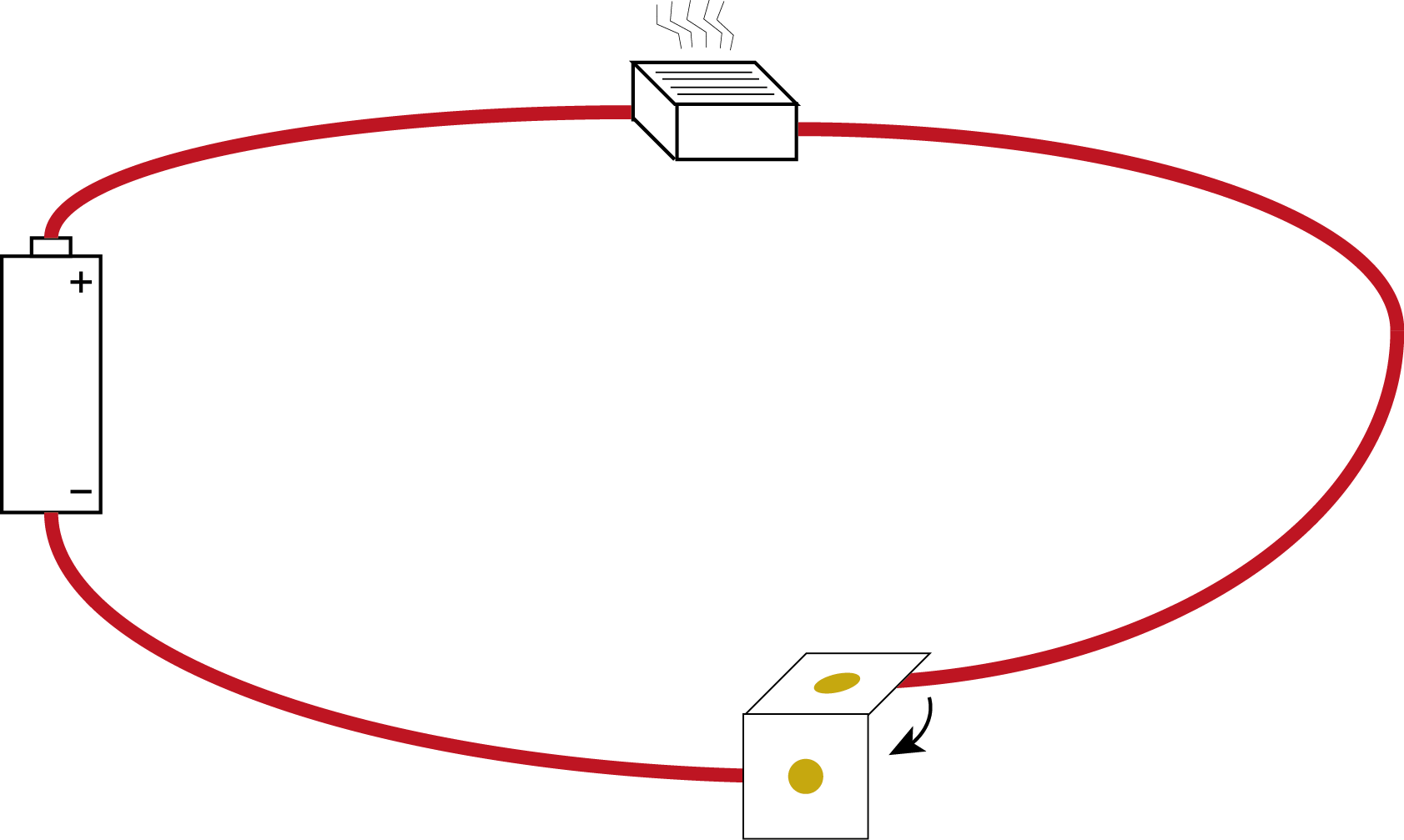 wire
battery 
(in holder)
switch